DAILY MATH REVIEW
Math 8
BM# 1
Week 1
Week 1, Day 1
Simplify:
  Simplify:
 What is 23% of 80?
 Using the image, name a pair of corresponding angles.
 Simplify:
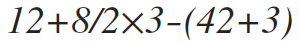 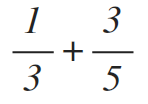 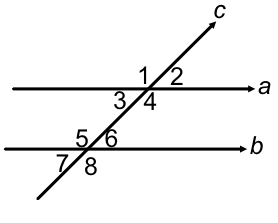 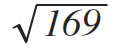 Week 1, Day 2
Simplify:
  Simplify:
 What is 60% of 120?
 If ∠1=108°, what is ∠2? Explain your answer.
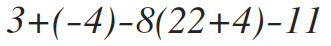 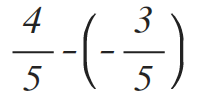 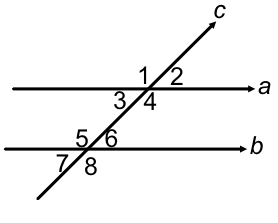 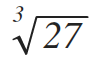 Week 1, Day 3
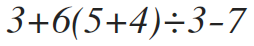 Simplify:
  Simplify:
 What is 9% of 110?
 If ∠1=120°, what are angles 2, 3, and 4?
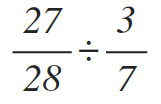 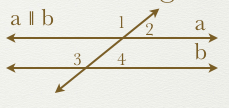 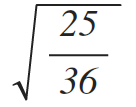 Week 1, Day 4
Simplify:
  Simplify:
 What percent is 20 of 150?
 Using the image, name the alternate interior angle pairs.
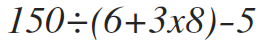 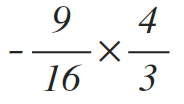 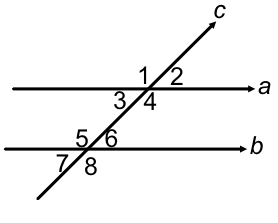 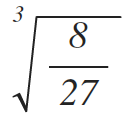 Friday Five
Simplify:
  Simplify:
 What is 23% of 80?
  If ∠1=108°, what is ∠2?        Explain your answer.
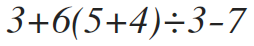 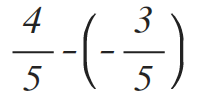 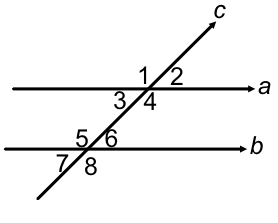 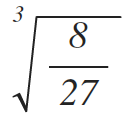 DAILY MATH REVIEW
Math 8
BM# 1
Week 2
Week 2, Day 1
Simplify:
 Solve the proportion:
 If x = 12 and y = 15, evaluate the following:
 Find the missing angles                                                in the diagram:
 Simplify:
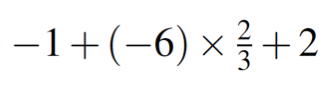 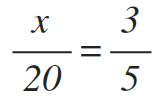 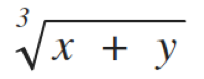 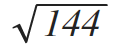 Week 2, Day 2
Simplify:
 Solve the proportion:
 Solve for x:  x2 = 225
 Find the measure of ∠4. Justify                        your answer by stating the angle           relationship. 
 Simplify:
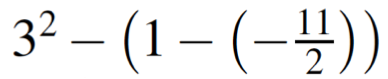 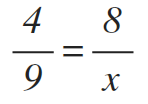 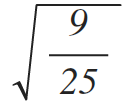 Week 2, Day 3
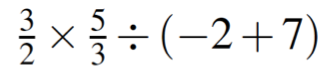 Simplify:
 Solve the proportion:
 If x=9 and y=10, what is x2 - y?
 Find the measure of ∠x. Justify                        your answer by stating the angle           relationship. 
 Simplify:
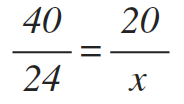 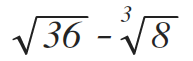 Week 2, Day 4
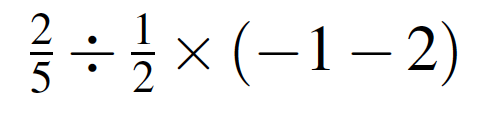 Simplify:
 Solve the proportion:
 If x=3 and y=5, what is -x2 + y2?
 Find the measure of ∠3, if ∠5 is 110°. Justify your answer by stating the                 angle relationship. 
 Simplify:
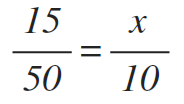 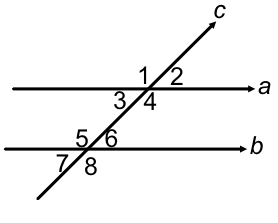 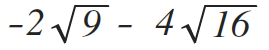 Friday Five
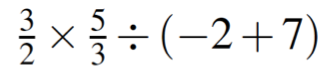 Simplify:
 Solve the proportion:
 Solve for x:  x2 = 225
 Find the missing angles in the diagram.
 Simplify:
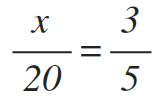 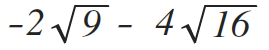 DAILY MATH REVIEW
Math 8
BM# 1
Week 3
Week 3, Day 1
Simplify:
 Identify the pairs of alternate                               exterior angles.
 Jane has a square side table that has an area of 256 square inches. What is the length of each side of the table?
 Between what two integers is         ? 
 Estimate                to the nearest tenth.
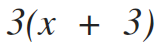 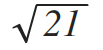 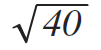 Week 3, Day 2
Simplify:
 What are the measures of                                      angles 1 and 2?
 Tarzan finds a large box full of gadgets that has a volume  of 27 cubic feet. What is one side of the box?
 Between what two integers is             ? 
 Estimate           to the nearest tenth.
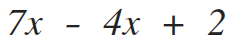 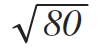 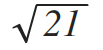 Week 3, Day 3
Find the value of 3x2 - 24x, when x = 3
 What are the measures of angles 1                                      and 7?
 Terk found 25 tiles and is putting together a playhouse for her and her friends. Each tile has an area of 36 square inches. What are the dimensions of the square floor ?
 Estimate the value of: 
 Estimate                to the nearest tenth.
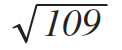 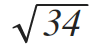 Week 3, Day 4
Find the value of x2 + 3x, when x = -9
 What are the measures of angles 4                                      and 6?
A cube has a volume of 729 cubic inches. What is the length of each side of the cube?
 Estimate the value of: 
 Estimate            to the nearest tenth.
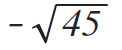 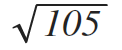 Friday Five
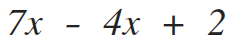 Simplify: 
 What are the measures of angles 4                                      and 6?
 Jane has a square side table that has an area of 256 square inches. What is the length of each side of the table?
 Estimate the value of: 
 Estimate           to the nearest tenth.
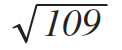 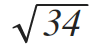 DAILY MATH REVIEW
Math 8
BM# 1
Week 4
Week 4, Day 1
Estimate the value of        and identify its location on the number line shown.
 The area of a square painting is 2500 cm2. What is the side length of the painting?
 Find the measure of the missing angle:
 Solve for z:  3z = 24
 Solve for n:   n + 4 > 16
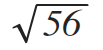 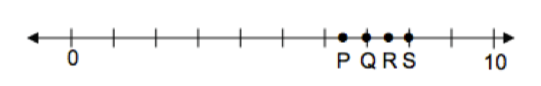 Week 4, Day 2
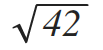 Estimate the value of        and identify its location on the number line shown.
 The volume of a cube is 512 cubic centimeters. What is the area, in square centimeters, of each side of the cube?
 Find the measure of the missing angles:
 Solve for x: 
 What are inverse operations? Give an example.
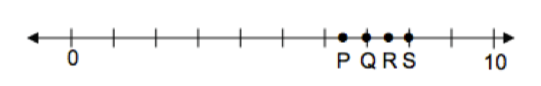 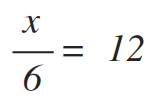 a
b
c
d
Week 4, Day 3
Estimate the value of       and identify its location on the number line shown.
The area of a square is 144 cm2. What is the length of one side?
 Find the measure of the missing angle:
 Solve for r:   -6r - 7 = -19
 What property would be used to simplify 3(x - 4)?
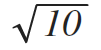 a
b
c
d
Week 4, Day 4
Estimate the value of             and identify its location on the number line shown.
 The volume of a cube is 343 cm3. What is the length of one side of the cube?
 Find the measure of the missing angle:
 Solve for y:  3y - 8 < 25
 How would you simplify: 3x + 2x - 7 + 5?
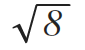 a
b
c
d
Friday Five
Estimate the value of             and identify its location on the number line shown.
 The volume of a cube is 512 cubic centimeters. What is the area, in square centimeters, of each side of the cube?
 Find the measure of the missing angles:
 Solve for x: 
What property would be used to simplify 3(x - 4)?
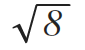 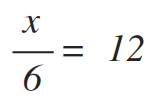 DAILY MATH REVIEW
Math 8
BM# 1
Week 5
Week 5, Day 1
Put the following numbers in order from least to greatest:
 Chloe wants to build a storage container in the shape of a cube to hold 1728 cubic meters of hay for her horse. What length does she need to make each side?
 Solve for y: -4y + 6 = 34
 How many solutions does this equation have? If one, solve.
 Estimate:
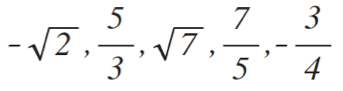 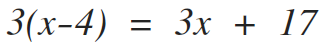 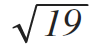 Week 5, Day 2
Put the following numbers in order from least to greatest:
 A square wall has an area of 121 square feet. What are the length and width of the wall?
 Solve for m:  5(m-3)=25    
 Solve the following inequality and graph its solution.
 Estimate:
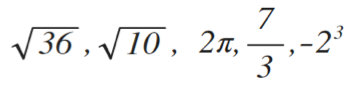 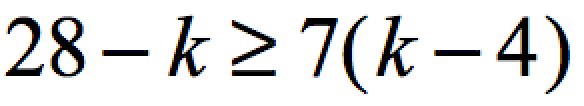 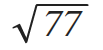 Week 5, Day 3
Put the following numbers in order from greatest to least:
 A cube-shaped aquarium has a volume of 3,375 cubic inches. What is the length and width of the aquarium?
  Solve for n: 5n+4(n-3)=24
 How many solutions does this equation have? If one, solve.
 Estimate:
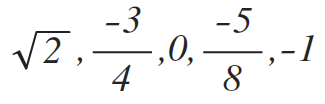 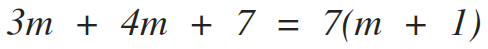 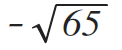 Week 5, Day 4
Put the following numbers in order from greatest to least:
 What is the side of a square whose area is 289 ft2?
 Solve for y: 3y + 4y - 7 = 49
 Solve the following inequality and graph its solution.
 Estimate:
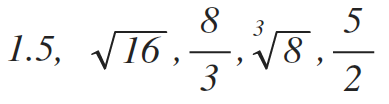 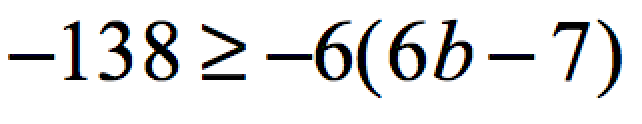 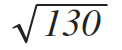 Friday Five
Put the following numbers in order from greatest to least:
 A square wall has an area of 121 square feet. What are the length and width of the wall? 
  Solve for n: 5n+4(n-3)=24
 Solve the following inequality and graph its solution.
 Estimate:
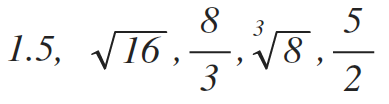 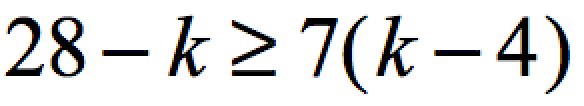 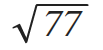 DAILY MATH REVIEW
Math 8
BM# 1
Week 6
Week 6, Day 1
Solve for x: 4(x - 7) = 8
Which of the following graphs represent linear functions?




Write an example of an equation that is non-linear.
If ½ of the students in the class like cookies and 3/4 of those who like cookies, also like ice cream, what fraction of the class likes ice cream and cookies?
Between what two integers is                ?
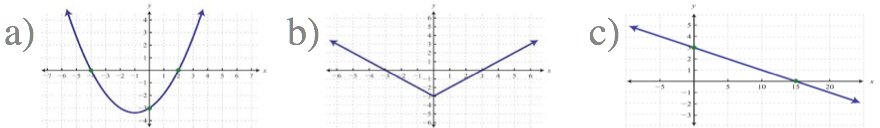 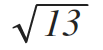 Week 6, Day 2
Solve for b: 9b + 4(b + 1) < 17
Which of the following equations represent linear functions?


Is the graph shown, linear or non-linear? 
     Explain why. 

Kira uses 2/5 of a cup of vinegar in her salad dressing recipe. How much vinegar would Kira use to make 1/2 of a recipe?

Between what two integers is                ?
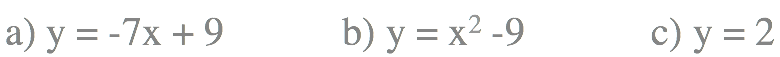 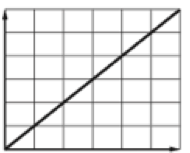 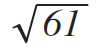 Week 6, Day 3
Solve for n:  2n + 14 = 36
The height of a ball being dropped from a building can be represented by the function: h(t) = -16.1t2 + 150.  Is this function linear or nonlinear? Explain why.

Is the graph shown linear or non-linear? 
     Explain why. 

Adam had a lump of silly putty that was 4 5⁄6 inches long. If he stretched it out to 2 2⁄3 times its current length how long would it be?

Between what two integers is                ?
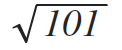 Week 6, Day 4
Solve for g:  -18g - (-3g) > 105
The amount of money in a savings account can be modeled by the equation y=25x + 400. Is this function linear or nonlinear? Explain why.

Is the graph shown linear or non-linear? 
     Explain why. 

A single box of thumb tacks weighed 3 ½ ounces. If a teacher had 4 1/7 boxes, how much would their combined weight be?

Between what two integers is            ?
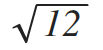 Friday Five
Solve for g:  -18g - (-3g) > 105
Which of the following graphs are non-linear?



Is the graph shown, linear or non-linear? 
     Explain why. 

A single box of thumb tacks weighed 3 ½ ounces. If a teacher had 4 1/7 boxes, how much would their combined weight be?

Between what two integers is           ?
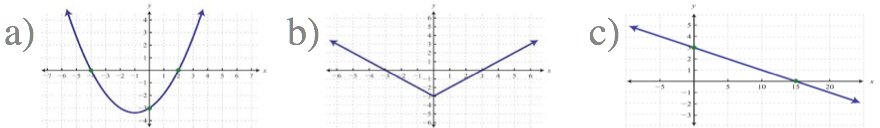 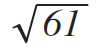 DAILY MATH REVIEW
Math 8
BM# 1
Week 7
Week 7, Day 1
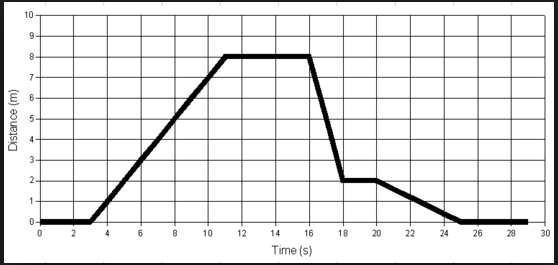 Using the graph, describe what is happening between 11 and 16 seconds.
Sketch a graph of a car accelerating to 75 mph and staying that speed on the freeway.
Solve for x: 9(x - 1) = 9x + 11
Solve for y: 3y + 2(y - 7) < 6
In the diagram, which angles are corresponding?
Week 7, Day 2
Using the graph, describe what is happening between  3 and 11 seconds.
Sketch a graph of a 6 ft deep swimming pool being emptied.
Solve for x: 5(6 + 3x) +7 > 127
Solve for m: 11m + 21 = 109
In the diagram, which angles are alternate interior?
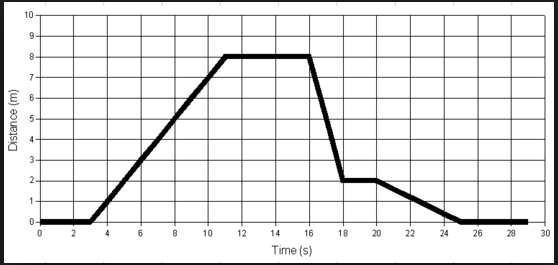 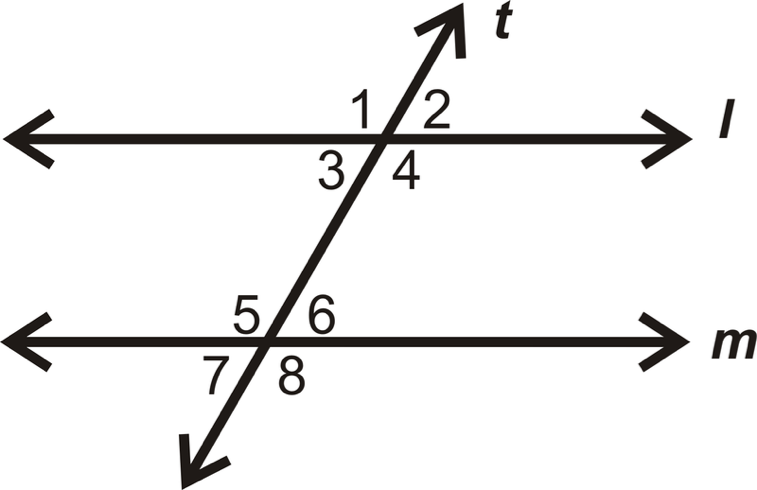 Week 7, Day 3
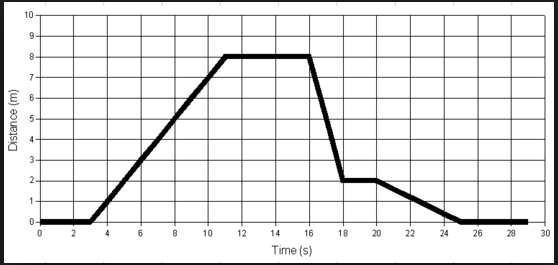 Using the graph, describe what is happening between  20 and 25 seconds.
Sketch a graph of a runner who is running at a steady pace to the end of a track, turns around, and then runs at the same speed back.
Solve for x: 4x = 0
Solve for a: a3 = 729
In the diagram, which angles are alternate exterior?
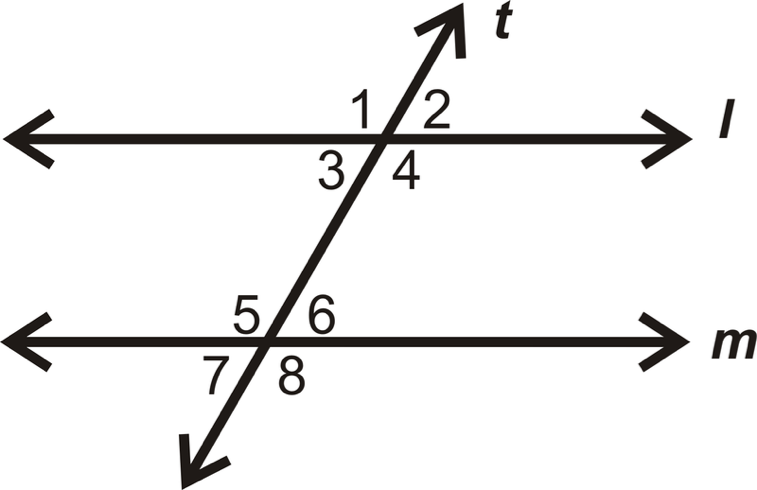 Week 7, Day 4
Which graph best shows the path of a baseball thrown to the outfield? Explain your choice.


Sketch a graph of a person riding a bicycle to the store, shopping, then riding their bicycle home.
Solve for x: 2(x + 17) = 2x + 34
Solve the inequality and graph its solution. 

In the diagram, which angles are                                                       consecutive exterior?
a)
b)
c)
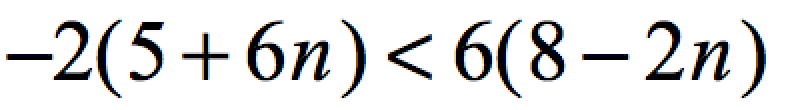 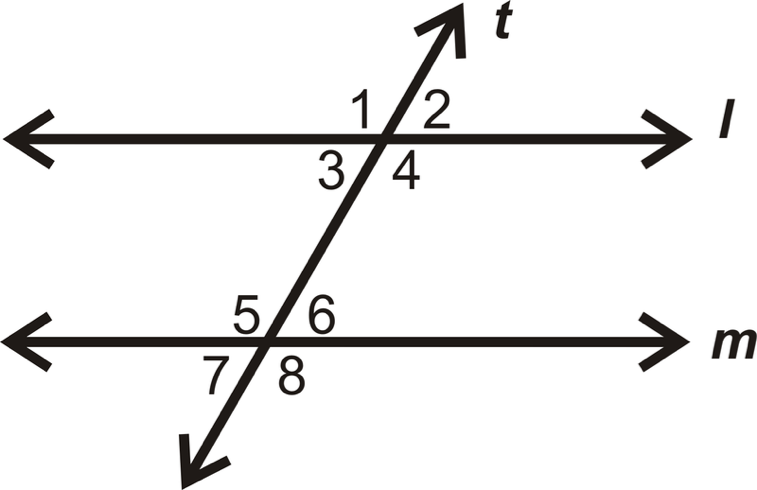 Friday Five
Using the graph, describe  what is happening between 3 and 11 seconds.
Sketch a graph of a car accelerating to 75 mph and staying that speed on the freeway.
Solve for x: 2(x + 17) = 2x + 34
Solve for y: 3y + 2(y - 7) = 6
In the diagram, which angles are alternate exterior?
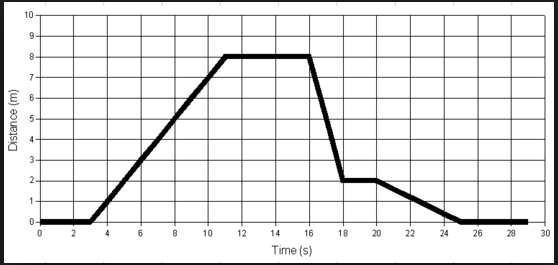 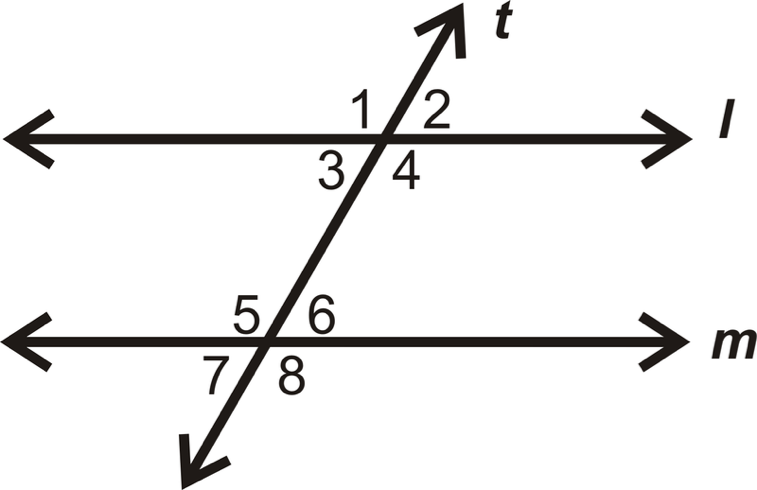